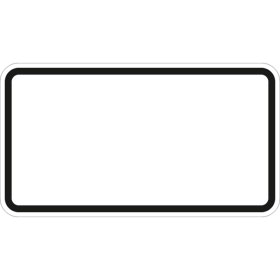 Sa. und So., 
Zugang über S05 Haupteingang

	  On Sat. and Sun., 
	please access via the S05 
		main entrance